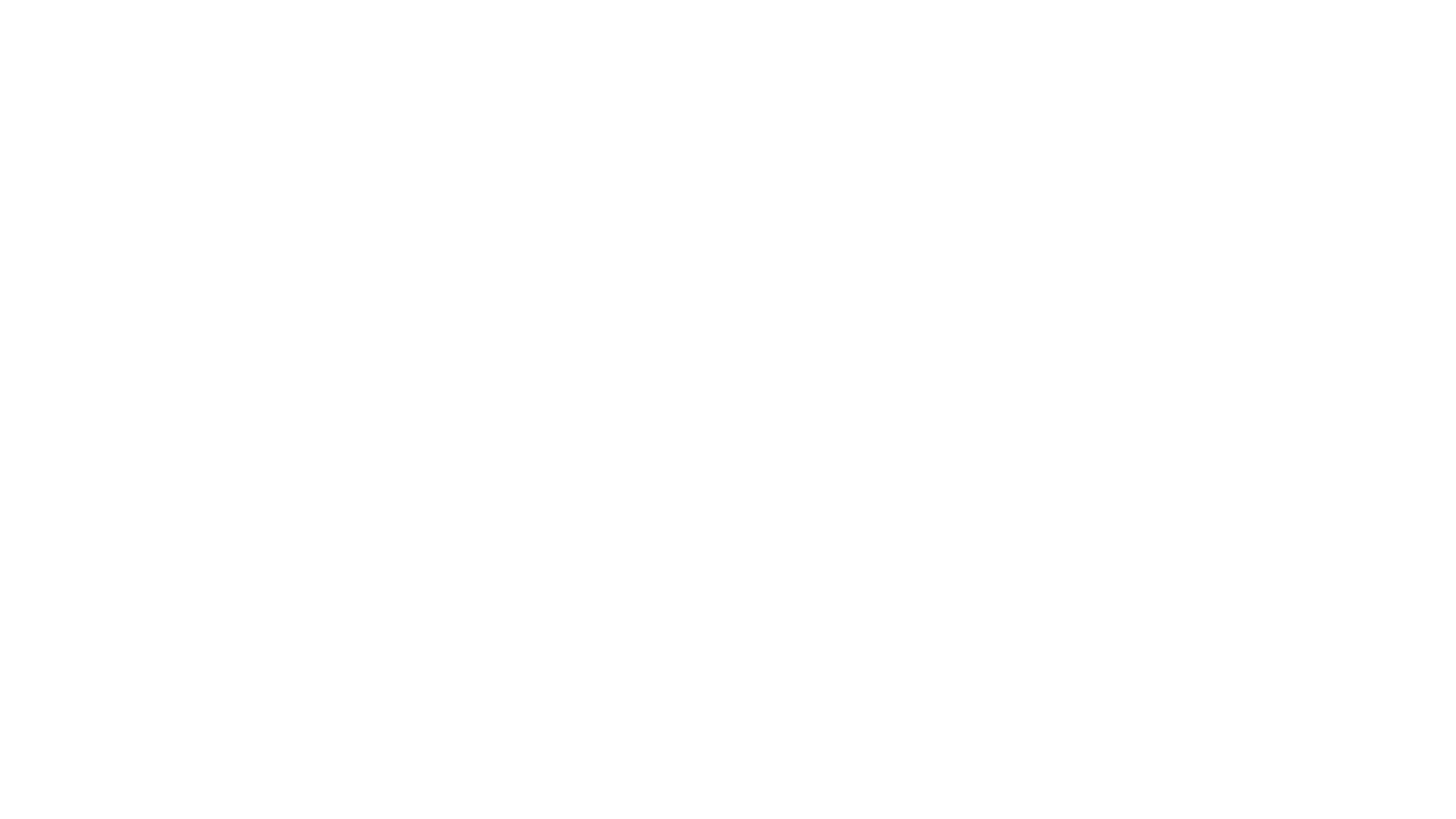 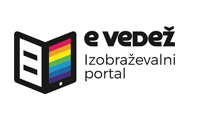 11. teden(1. 6. – 5. . 2020)KEMIJA www.evedez.si
Osmošolci, pozdravljeni!

Ker ste 8. a in b pri različni učni snovi, glej zaposlitev pri svojem razredu. Ne pozabi poslati opravljenega dela!

Lepo se imejte, ostanite zdravi!
Preveri svoje odgovore s pomočjo rešitev. Dopolni ali popravi svoje zapise.
U, str. 109
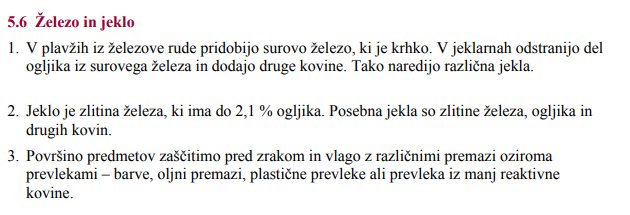 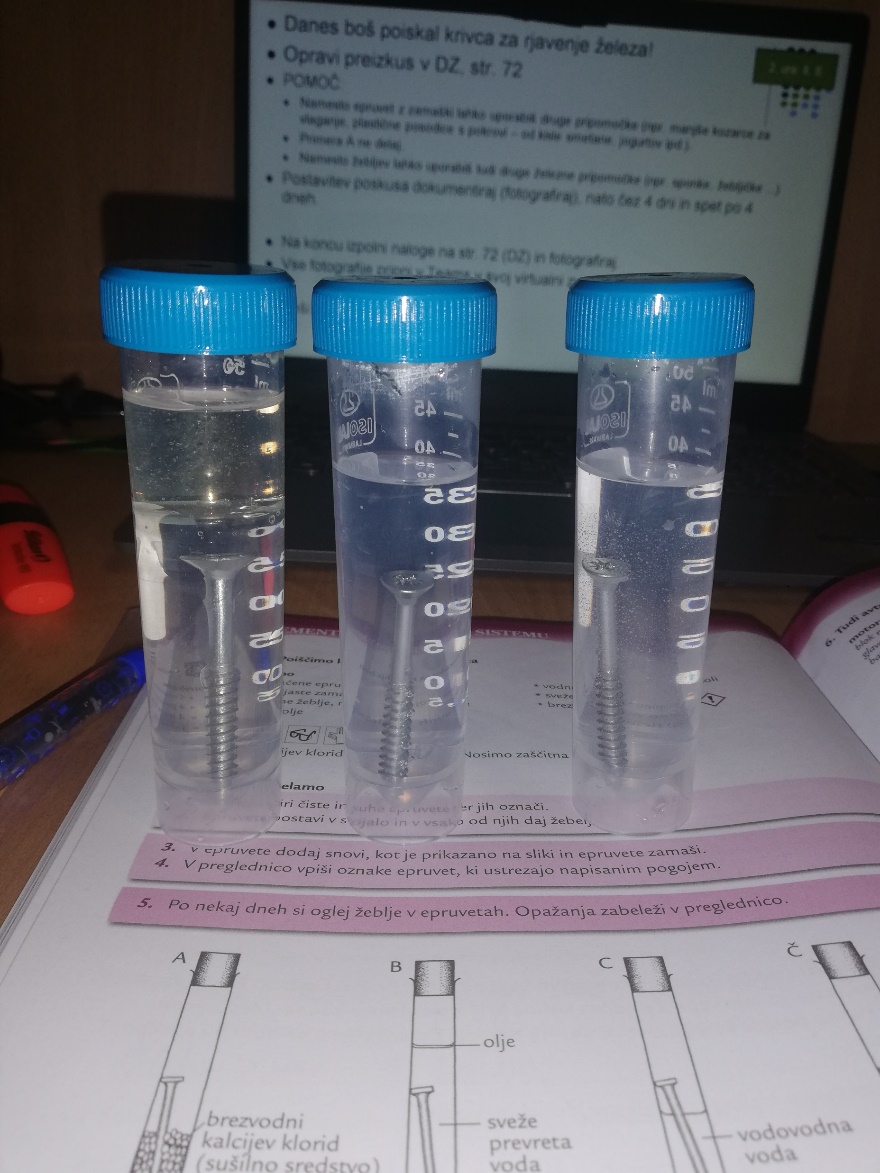 Čestitam vsem tistim, ki ste se poskusa lotili in mi tudi poslali svoje ugotovitve, potek dela.
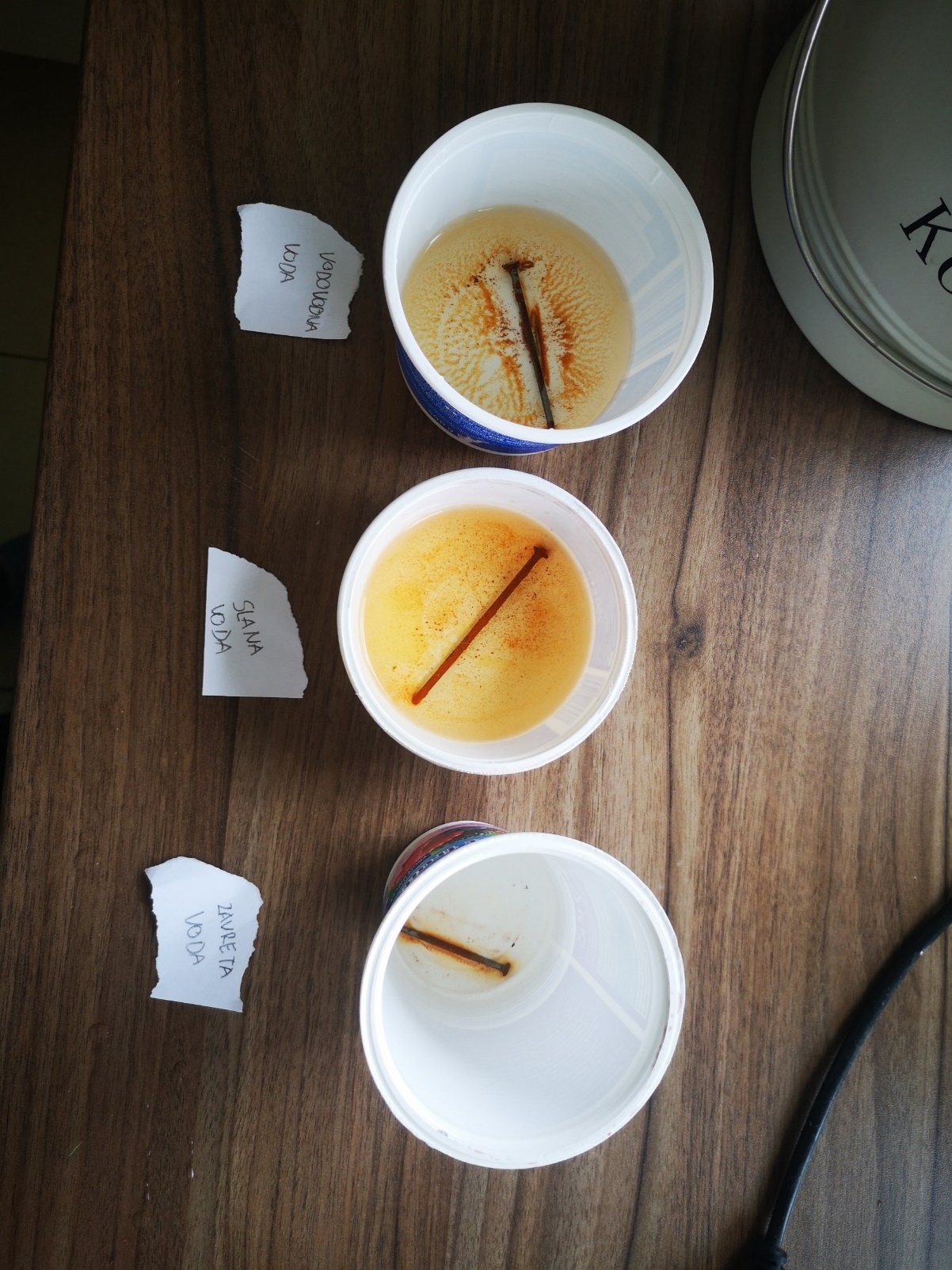 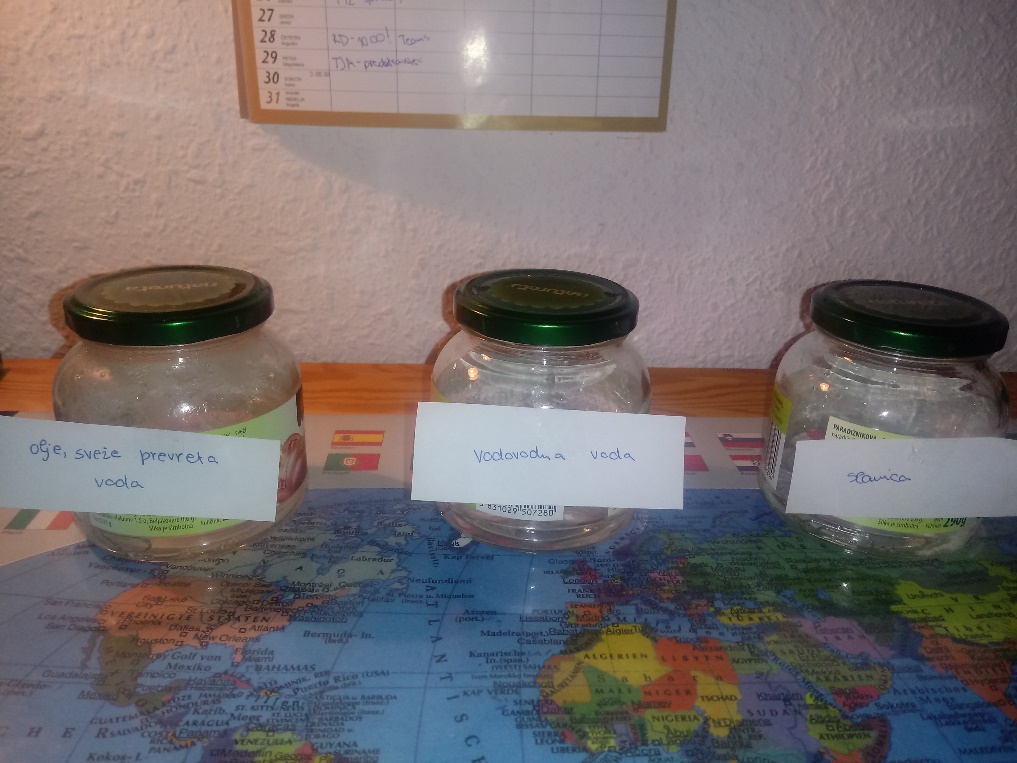 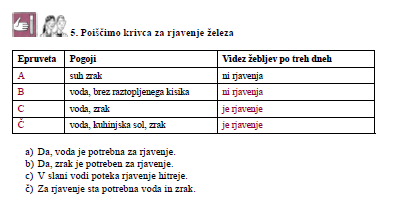 DZ, str. 72
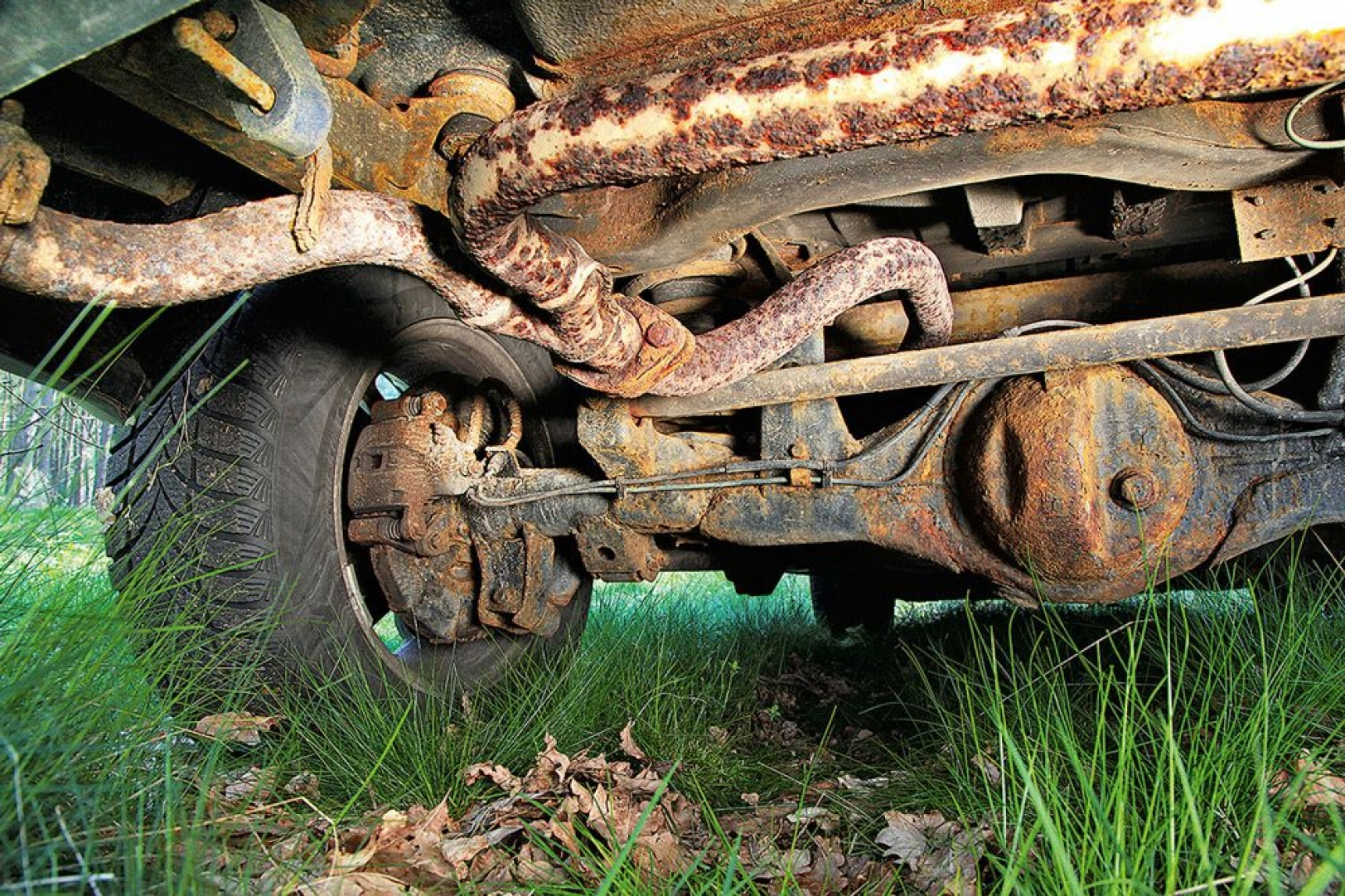 DZ, str. 73
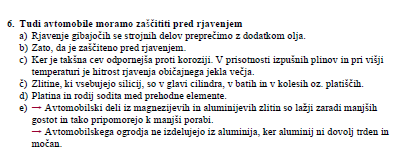 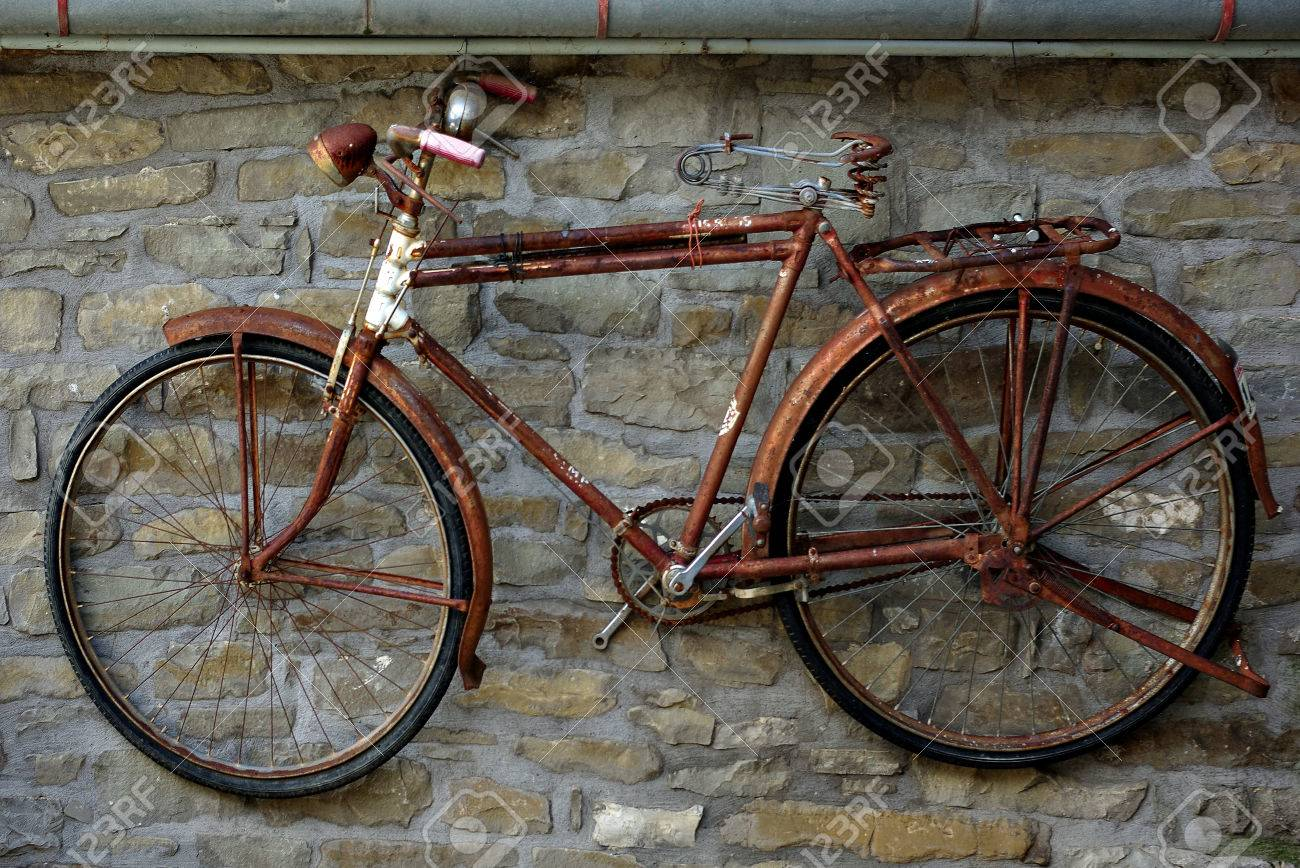 HALOGENI IN ŽLAHTNI PLINI
Dokončaj prejšnje eksperimentalno delo po navodilih prejšnjega tedna.
Preberi učno snov v učbeniku, str. 110 – 113.
V zvezek prepiši besedilo NA KRATKO
Reši naloge v U, str. 113.
Reši naloge v DZ: str 75/nal.3 
                                   str. 76/nal.4
1. URA: 8.b
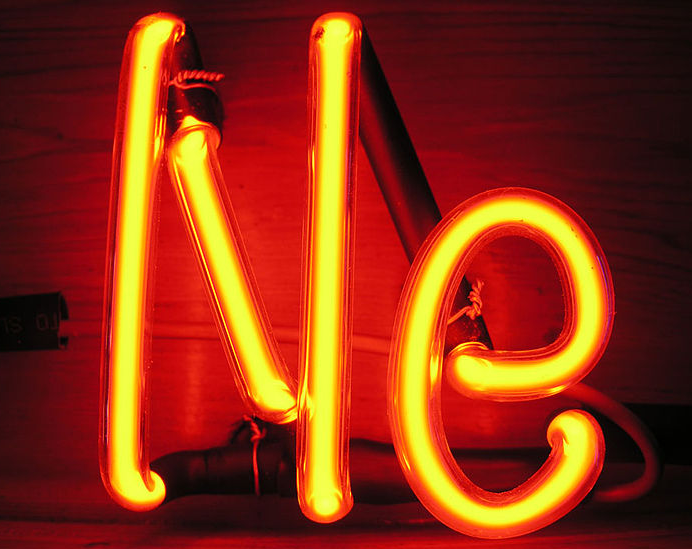 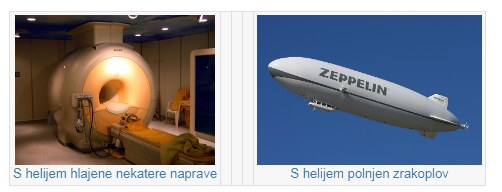 Magnetna resonanca: slikanje mehkih tkih
Slikaj zapis v zvezku in ga pošlji po elektronski pošti ali prilepi v svoj virtualni zvezek, Teams (javi v klepet).
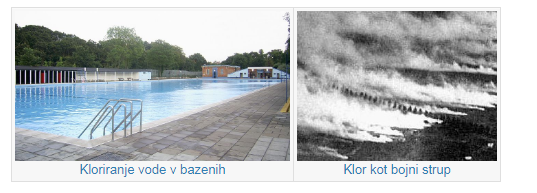 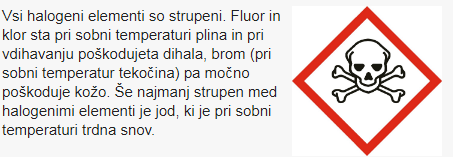 IZBRANI ELEMENTI
1. URA: 8.A
Preberi učno snov v učbeniku, str. 114 – 116.
Reši naloge v učbeniku, str. 116.
Reši naloge v DZ, str. 76 (brez 1č, 1d), 77, 78 (pomagaj si s spletom).
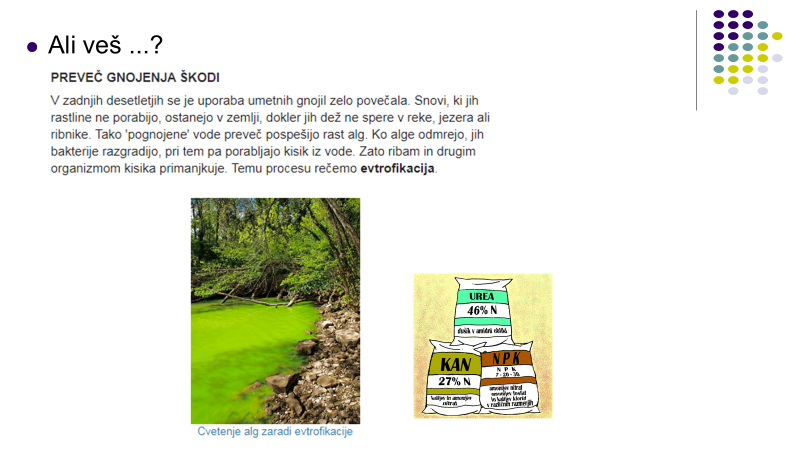 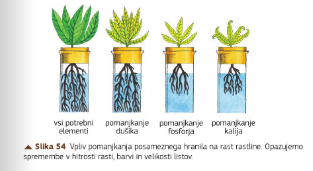 8.a: v petek te čaka spletni kviz v Teams ...